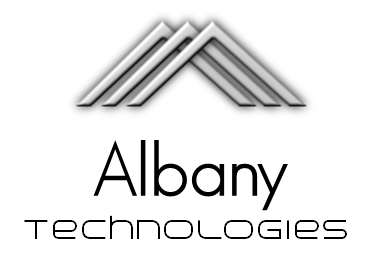 AxisOne RRHH y Nómina

Módulo de Tarja (Tareo / Destajo)
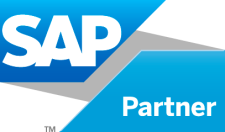 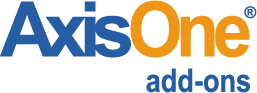 Módulo Tarja / Flexibilidad
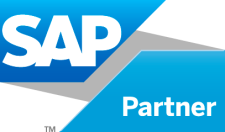 Totalmente parametrizable
No requiere programación o cambios en el código fuente
Con las horas de consultoría adecuadas, se aplican cambios en el modelo, 
 y permite personalizar: Informes, pantalla, cálculos o distribución de costos
Permite definir totalmente la pantalla de carga de datos con los siguientes
 elementos:
	Tipos de campos y sus características
	Ubicación en la pantalla (Diseño de layout)
	Campos calculados y sus fórmulas asociadas
	Listas de validación personalizadas o búsquedas formateadas
	Campos obligatorios
	Orden del despliegue de información (Orden de la grilla de datos)
	Filtros de datos, por ejemplo para que solo se permita la carga
	del Tareo o Tarja a un subconjunto de trabajadores
	Establecer que campos serán totalizados y desplegados en la línea
	de totales
	Aplicación de búsquedas (Criterios) por empleado, fecha, etc
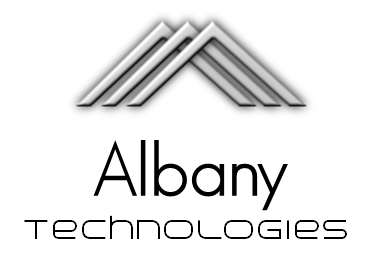 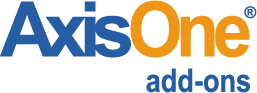 Módulo Tarja / Ingreso de datos
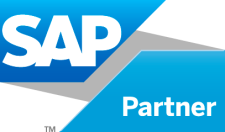 La carga de datos puede ser por vía el propio formulario de Tarja o Tareo
 como también mediante la importación de datos desde plantillas Excel, que se 
 ajusta completamente al formato de la tabla

Los cálculo se hacen en forma automática en la medida que se vaya ingresando
 información o bien mediante el botón “Recalcular” que obtendrá todos los valores 
 calculados para los registros que fueron migrados desde Excel, sin que sea 
 necesario que el usuario determine dicho valores, por el contrario, los calculará 
 el sistema en forma automática
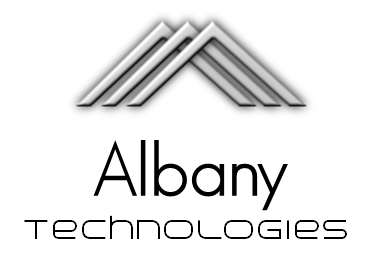 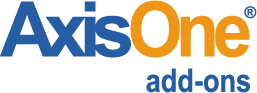 Módulo Tarja / Parametrizaciones / Labores
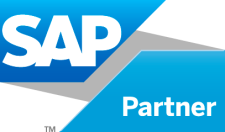 Definiciones de labores:
Se pueden definir las labores, tanto como actividades Diarias o a Tratos
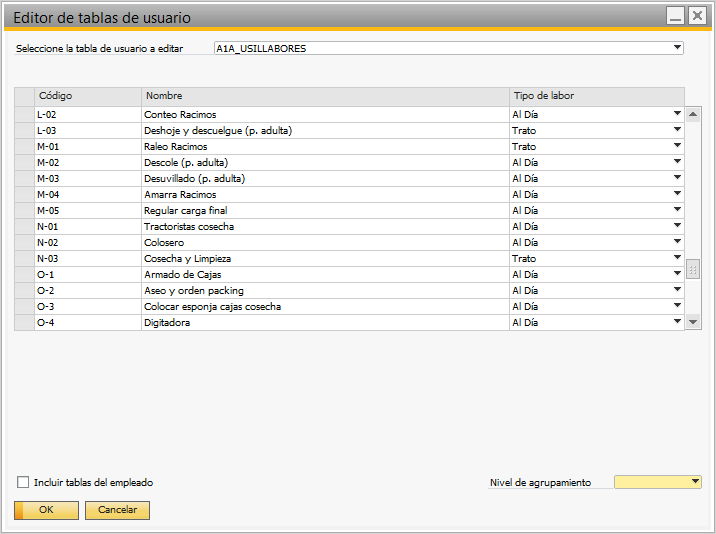 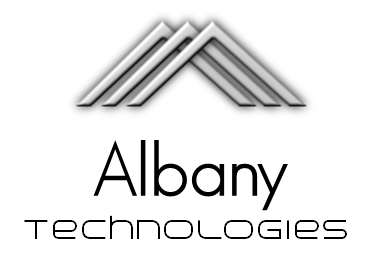 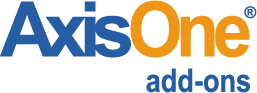 Módulo Tarja / Parametrizaciones / Variedades
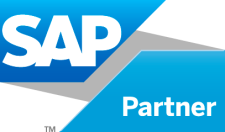 Definiciones de variedades:
Se pueden definir todas las variedades de productos y su relación con los 
 Centros de Costos
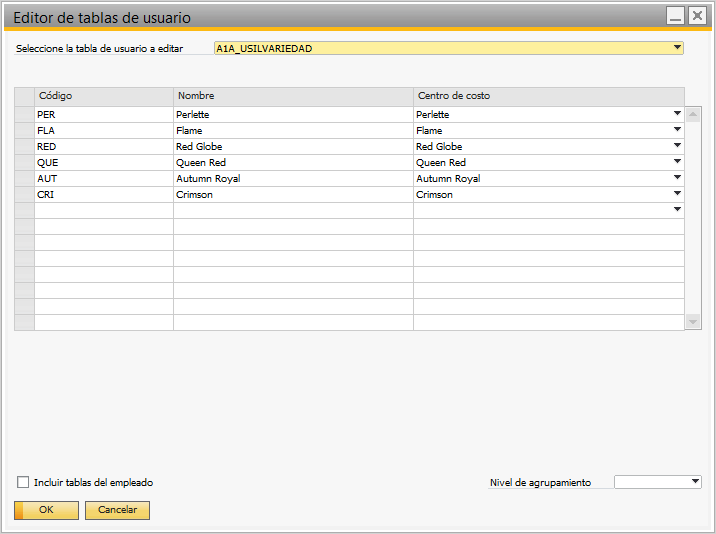 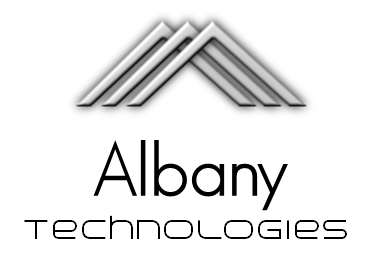 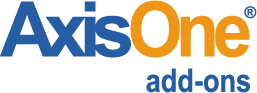 Módulo Tarja / Parametrizaciones / Tarifas
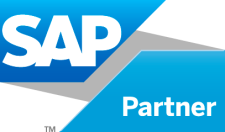 Definiciones de tarifas:
Se pueden definir tarifas por Labor y Variedad y con fecha de vigencia
 desde y hasta, permitiendo cambiarlas si es necesario en forma Diaria
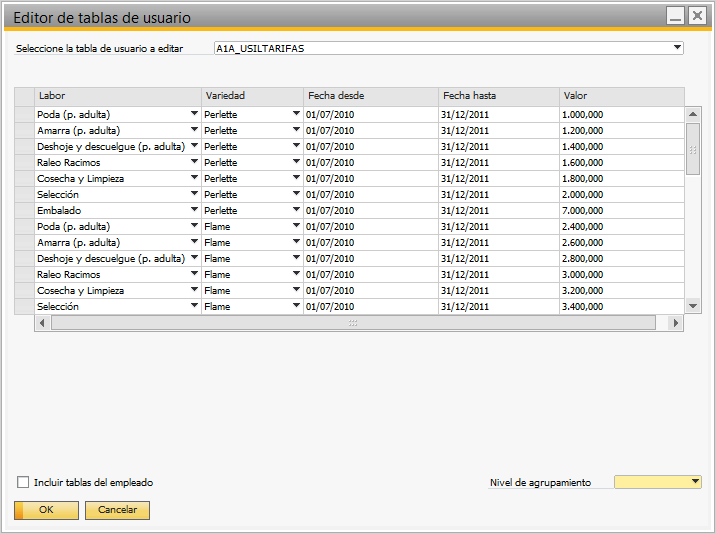 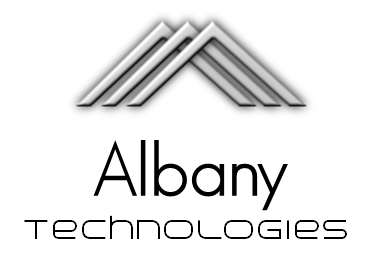 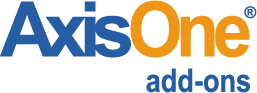 Módulo Tarja / Parametrizaciones / Bonos
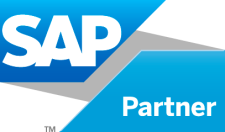 Definiciones de bonos:
Se pueden definir Bonos y sus valores, los cuales pueden cargarse en el 
 mismo formulario de registro de la Tarja o Tareo
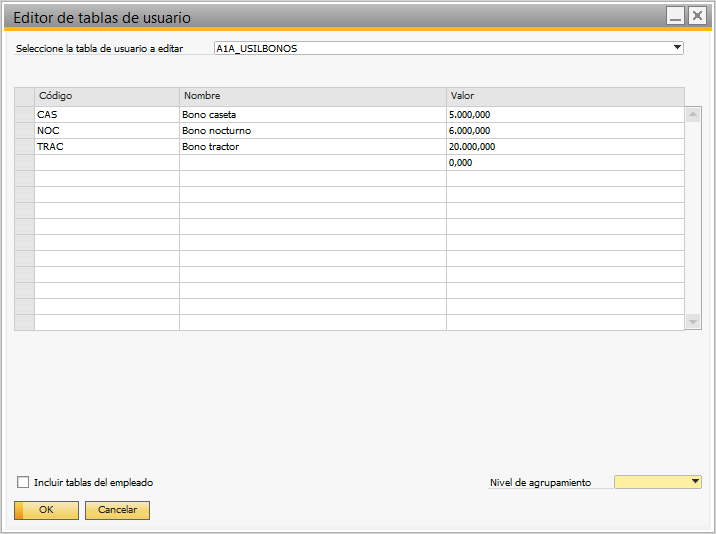 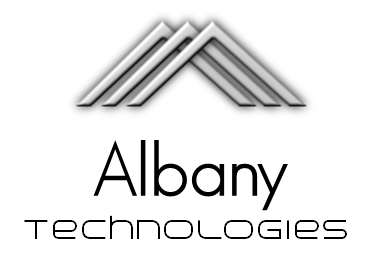 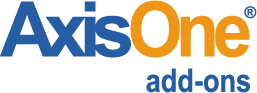 Módulo Tarja / Detalle diario de labores y actividades
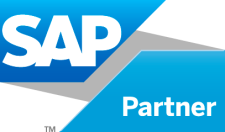 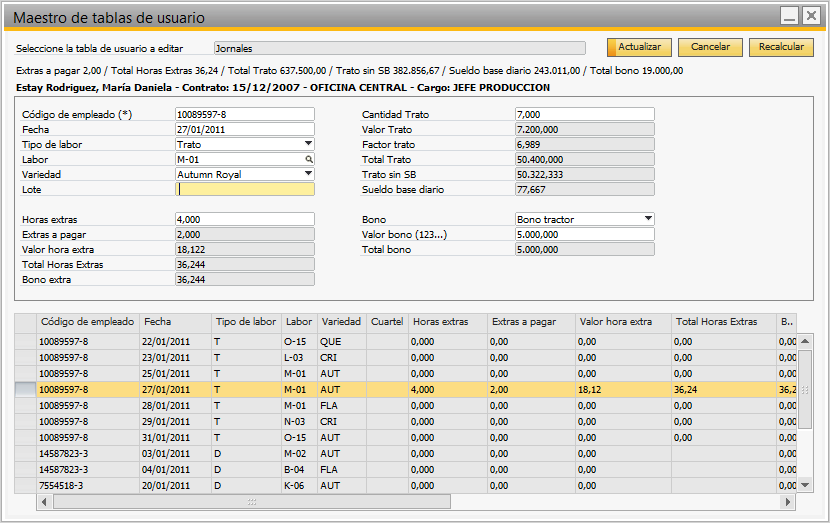 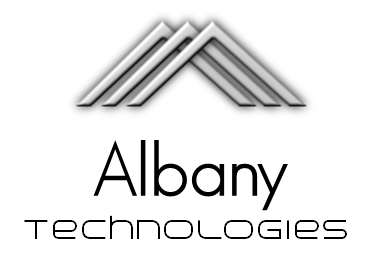 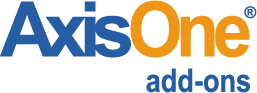 Módulo Tarja / Parametrizaciones / Datos maestros
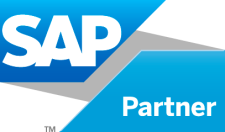 Definiciones de datos maestros:
Permite identificar cuales son los trabajadores que tendrán registro de las 
 actividades diarias en la Tarja o Tareo y de ese modo diferenciarlos del resto
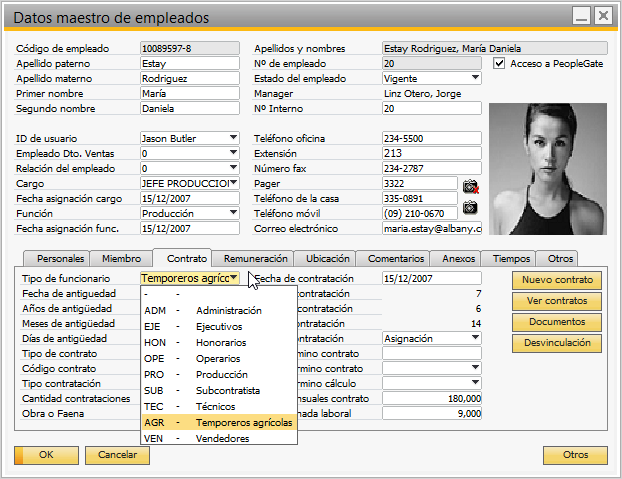 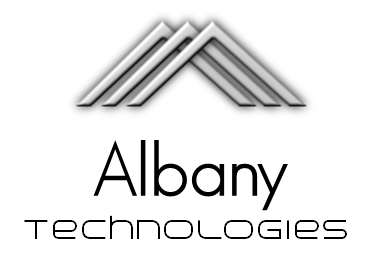 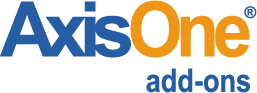 Módulo Tarja / Otras características
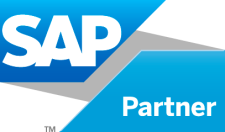 Se conecta, mediante fórmulas que vienen incluidas, con el módulo de 
 Nómina, por ejemplo para:
Pago de sueldos en función de las actividades registradas
Pagos de Bonos
Pagos de Horas extras
Pagos de Tratos
Distribución contable de los costos en función de las actividades 
 registradas diariamente en la Tarja y de la asociación de los Centro de Costo 
 con cualquiera de los campos de la Tarja (Predio, labor, variedad, etc)

Valores automáticos o con ingreso directo:
Para los Bonos y Labores, el sistema permite la captura automática de los 
 valores en función de las tablas definidas y sus tarifas o bien si el usuario 
 lo prefiere también puede digitarlos en forma directa en el registro de la Tarja
 y de ese modo podrá sobre escribir los valores estándares que muestra el 
 sistema durante la carga de datos
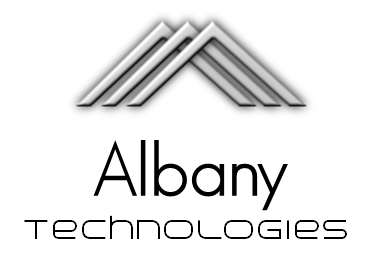 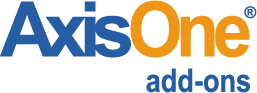 Módulo Tarja / Ejemplo de Informe de detalle por trabajador
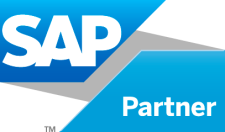 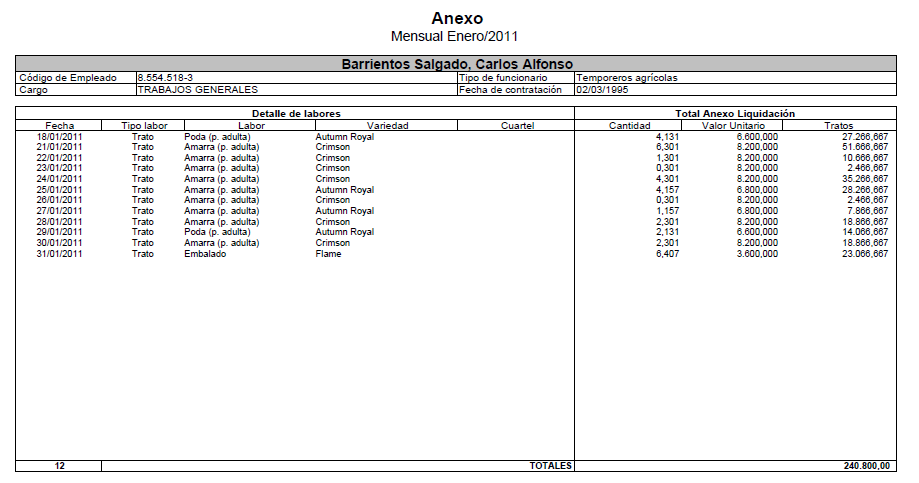 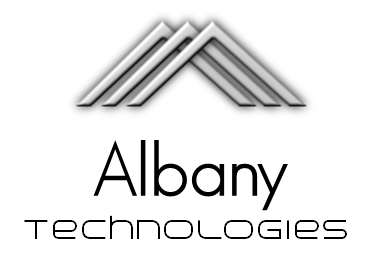 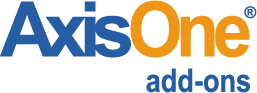 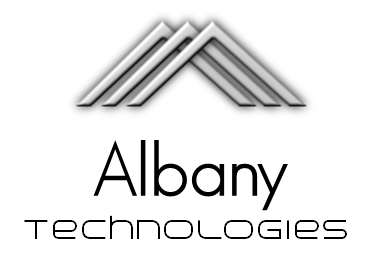 innovation today
albany.company